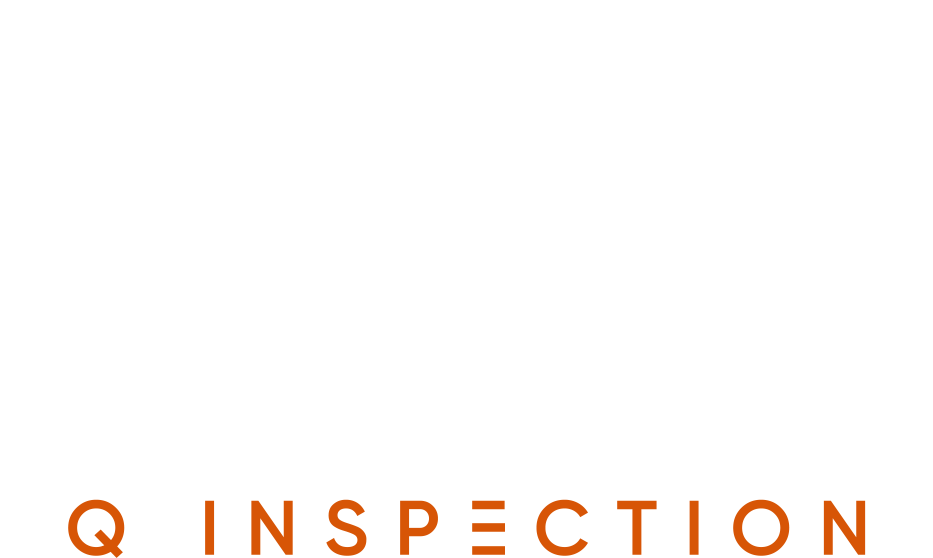 ИНЖИНИРИНГОВАЯ КОМПАНИЯ
О КОМПАНИИ
ТОО «Q-Inspection» - это инжиниринговая компания, выполняющая широкий спектр услуг в сфере анализа, инспекционных услуг, управление проектами, полное техническое сопровождение строительства и другой специализированной деятельности.
Компания Q-Inspection имеет опыт на Казахстанском рынке уже более 10 лет
Миссия компании: Предоставляя высококачественные услуги, основанные на профессионализме, инновациях и ответственности, мы стремимся быть надежным и доверенным партнером для всех наших клиентов
ЦЕННОСТИ
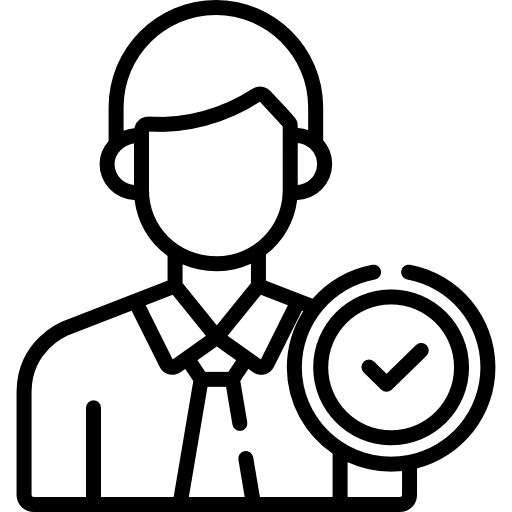 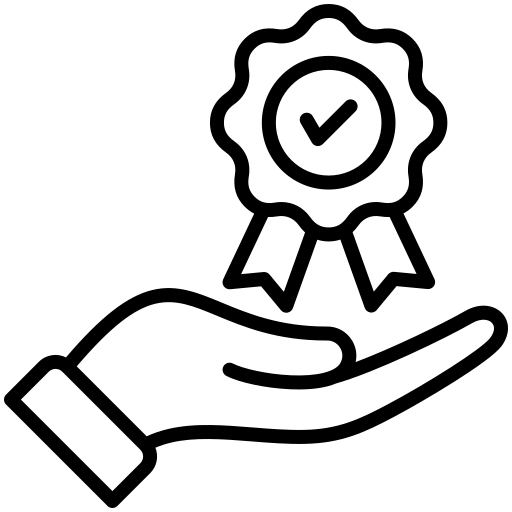 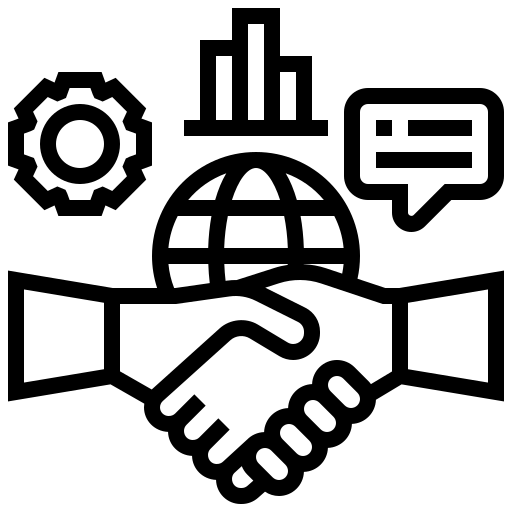 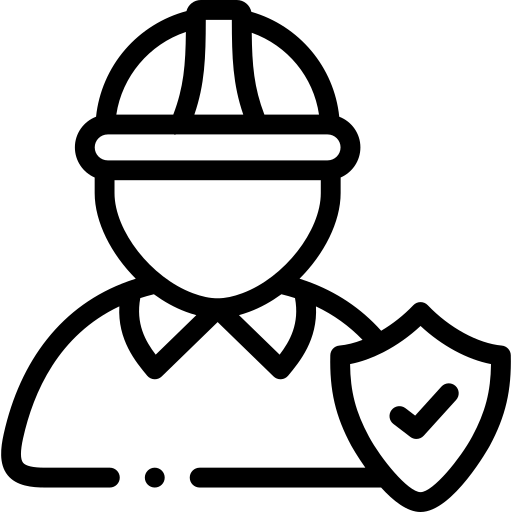 КАЧЕСТВО И НАДЕЖНОСТЬ
Мы настаиваем на высоком качестве во всех аспектах нашей работы. Наша компания стремится к строгому соблюдению стандартов качества и нормативных требований, а также к выполнению проектов в срок и в рамках бюджета
ПАРТНЕРСТВО

Мы строим долгосрочные партнерские отношения с нашими клиентами. Мы уделяем внимание их потребностям и целям, чтобы предоставить индивидуальные и оптимальные решения. Наша команда активно взаимодействует с заказчиками, экспертами, инженерами и другими заинтересованными сторонами, чтобы достичь взаимопонимания и успешного сотрудничества
БЕЗОПАСНОСТЬ 

Мы придаем высочайшее значение безопасности. Наша цель - обеспечить безопасные условия труда для всех работников и соблюдать все соответствующие стандарты и положения в области охраны труда и безопасности
ПРОФЕССИОНАЛИЗМ

Мы имеем команду высококвалифицированных и опытных специалистов, обладающих глубокими знаниями. Мы постоянно развиваем свои навыки и следим за последними инновациями, чтобы гарантировать лучшие практики и передовые решения для наших клиентов
ПРЕИМУЩЕСТВА
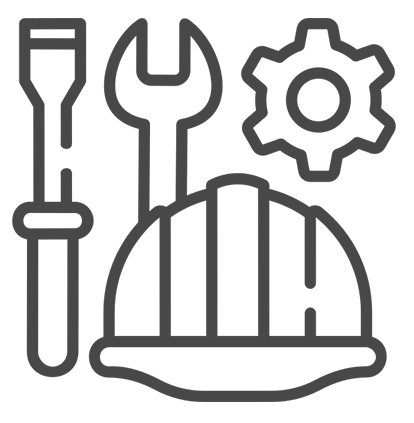 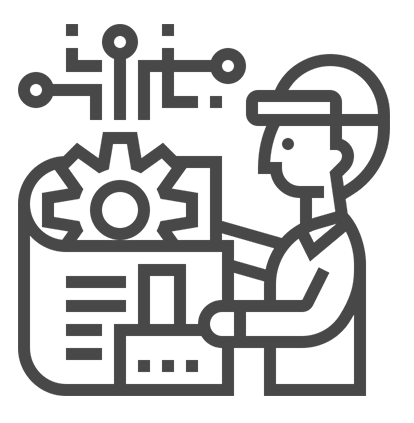 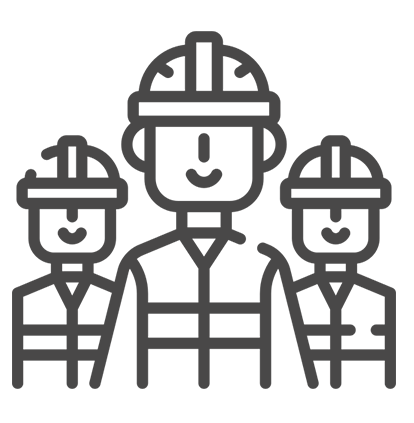 ИННОВАЦИОННЫЕ ТЕХНИЧЕСКИЕ РЕШЕНИЯ
Сотрудниками компании используются только новейшие инструменты и технологии для проведения всех работ
ШИРОКИЙ СПЕКТР УСЛУГ
Компания Q-Inspection представляет качественные инжиниринговые услуги на всех этапах сопровождения строительно-монтажных работ
СОТРУДНИКИ
Наши эксперты имеют все разрешительные документы и достаточный квалификационный навык для выполнения работ на объектах различной степени сложности
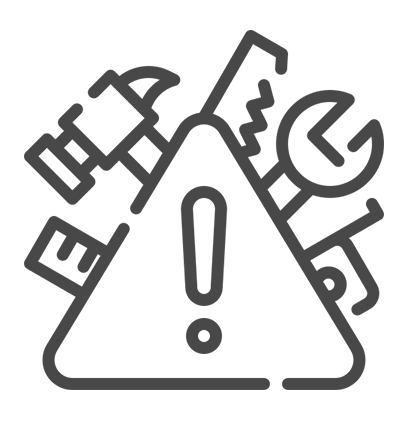 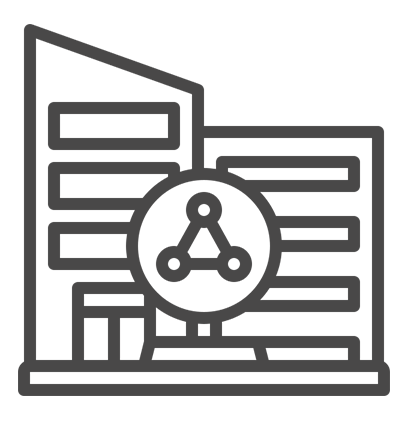 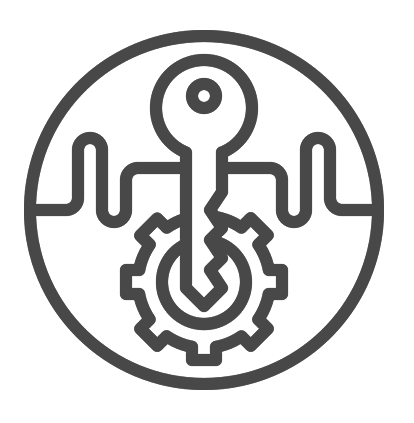 ОПЕРАТИВНАЯ РЕАКЦИЯ НА ЛЮБЫЕ ИЗМЕНЕНИЯ И ПОТРЕБНОСТИ
Контроль качества выполняемых строительно-монтажных работ, обеспечивает реализацию проекта в пределах допустимых строительных норм и правил
АККРЕДИТИРОВАННЫЕ ЛАБОРАТОРИИ
Аккредитованная лаборатория сварки и контроля металлов. Аккредитованная испытательная лаборатория в области строительства. Аккредитованная испытательная лаборатория в области экологии. Аккредитованная электролаборатория.
ДОПУСК НА ВСЕ ВИДЫ ПРОИЗВОДСТВА
Q-Inspection имеет свидетельства и аттестаты о допуске  сотрудников на предприятия разного рода деятельности и уровня опасности
ТОО «Q-INSPECTION» — ВАШ ГАРАНТ КАЧЕСТВЕННОГО СТРОИТЕЛЬСТВА
БИЗНЕС-МОДЕЛЬ
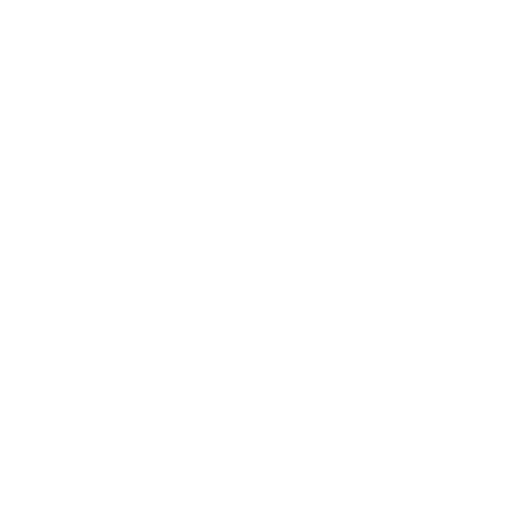 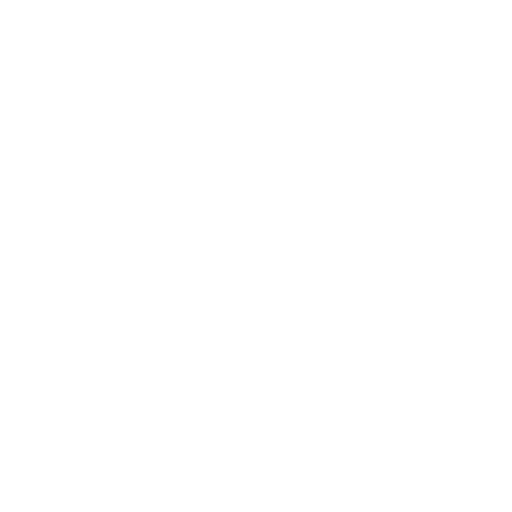 УПРАВЛЕНИЕ ПРОЕКТАМИ
Продвинутые навыки в области использования  ИСУП на базе ПО ELMA
Корпоративный стандарт управления проектами
Международная сертификация по стандартам IPMA
ПРОДАЖИ
 >300 собранных тендеров
 >50 положительных отзывов
Наличие лицензий, сертификатов и свидетельств для проведения работ
Инновационные инструменты и подходы к работе
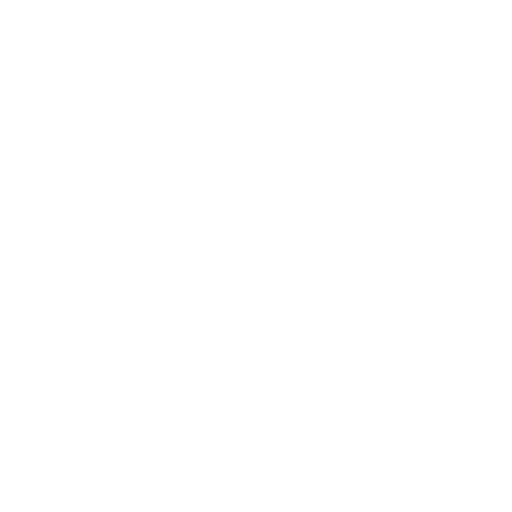 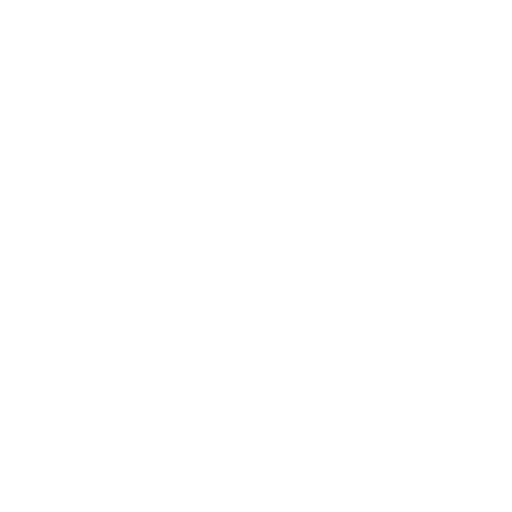 ФИНАНСЫ
Активы – 40 млн. тг
Кредитная линия – 1 млрд. тг
ПФУ – 58%
Налоги – 15%
Банки партнеры: 
АО «Народный банк Казахстана»
АО «Банк Центр Кредит»
АО «Фонд Развития Предпринимательства «ДАМУ»
HR-ПАРТНЕРЫ
Более 10 надежных партнеров
Сертифицированные проектные менеджеры по стандартам IPMA
Высококвалифицированные специалисты ПТО
Профессиональные эксперты 1-ой категории
НАПРАВЛЕНИЯ ДЕЯТЕЛЬНОСТИ
СОПРОВОЖДЕНИЕ СТРОИТЕЛЬСТВА
УПРАВЛЕНИЕ ПРОЕКТАМИ
КОНТЕЙНЕРНЫЕ ИНСПЕКЦИИ
ПРОМЫШЛЕННЫЕ ИНСПЕКЦИИ
 Независимый технический контроль выполнения всех строительных, монтажных и отделочных работ  Проверка обоснованности проектных решений.  Проверочные расчеты конструкций и инженерных сетей.  Контроль качества материала.  Контроль устранения дефектов.  Анализ строительной документаций
 Полная ответственность за достижением целей проектов  Предпроектные работы  Получение разрешений от уполномоченных организаций  Комплексный подход к управлению проектами  Высоко-квалифицированность  сотрудников и безупречная репутация компании
 Счет / проверка контейнеров на согласованных  терминалах/депо                   Инспекция до / после аренды  Инспекция состояния / обнаружения повреждений         Инспекция в эксплуатации  Инспекция опечатанных контейнеров  Инспекция до / после ремонта  Оценка выполненного ремонта контейнеров и стоимости ремонта  Инспекция при обмене контейнеров
 Неразрушающие испытания                            Энергоэффективность  Пред-погрузочные инспекции  Приемка оборудования / продукции / материалов        Независимые экспертные услуги
ОБОРУДОВАНИЕ
Электронные тахеометры LEICA и TRIMBLE
GNSS оборудование -  приемники TRIMBLE R8
Цифровой нивелир LEICA LS15
Трассоискатель Digicat 750 iXF
Лазерный сканерLEICA RTC-360
Прибор комбинированныйТКА-ПКМ
Прибор для определения прочности бетона
Измеритель прочности бетона ИПС-МГ 4.03
Измеритель защитного слоя бетона ПОИСК 2.52
Прибор для поиска арматуры и измерения защитного слоя бетона Profoscope+
Измеритель прочности бетонаОНИКС-1.ОС-050
Измеритель влажности ВИМС-2.21
ОБОРУДОВАНИЕ
Лазерный дальномер LEICA D510
Толщиномер ультразвуковой А1208
Лазерный дальномер BOSCH GLM 250
Прибор ультразвуковой УКС-МГ4С
Оптический нивелир SELT GTX 32
Измеритель прочности сцепления кирпича ОНИКС-1.СК-050
Комплект ВИК-1
Лазерный нивелир BOSCH PLL360 T
Динамометр электронный переносной ДЭП/3-1Д-10Р-1
Георадар ЗОНД 12Е
Измеритель длины кабеля РЕЙС-50
Электронный Курвиметр дорожный КП-230 РДТ
ОБОРУДОВАНИЕ
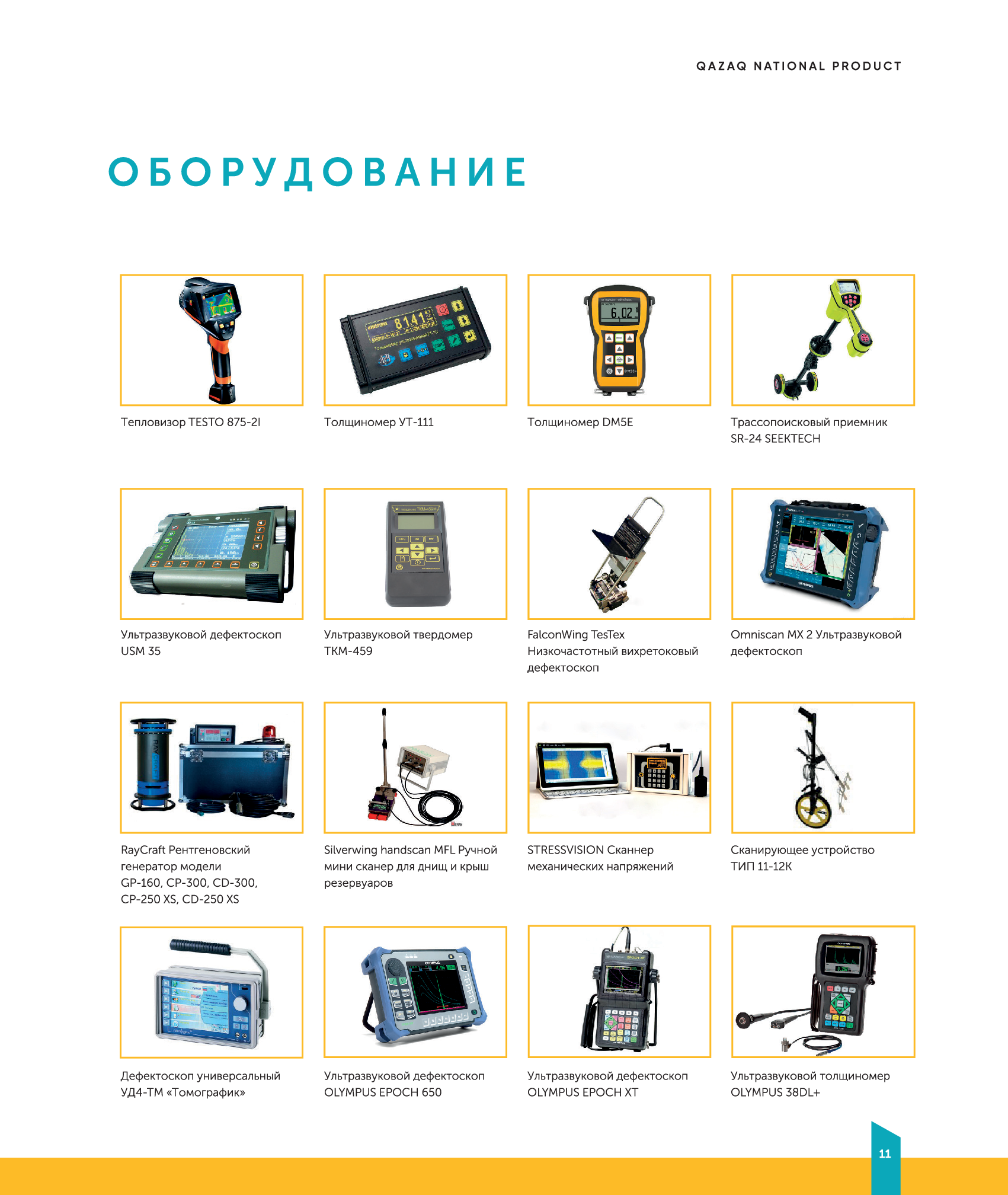 Дрон квадрокоптер DJI MAVIC AIR 2
Цифровой фотоаппарат RICOH WG-6
Рейка дорожная универсальная КП-231 РДТ
Плотномер динамический Д-51
Плотномер статическийСПГ-М
Тепловизор TESTO 875-21
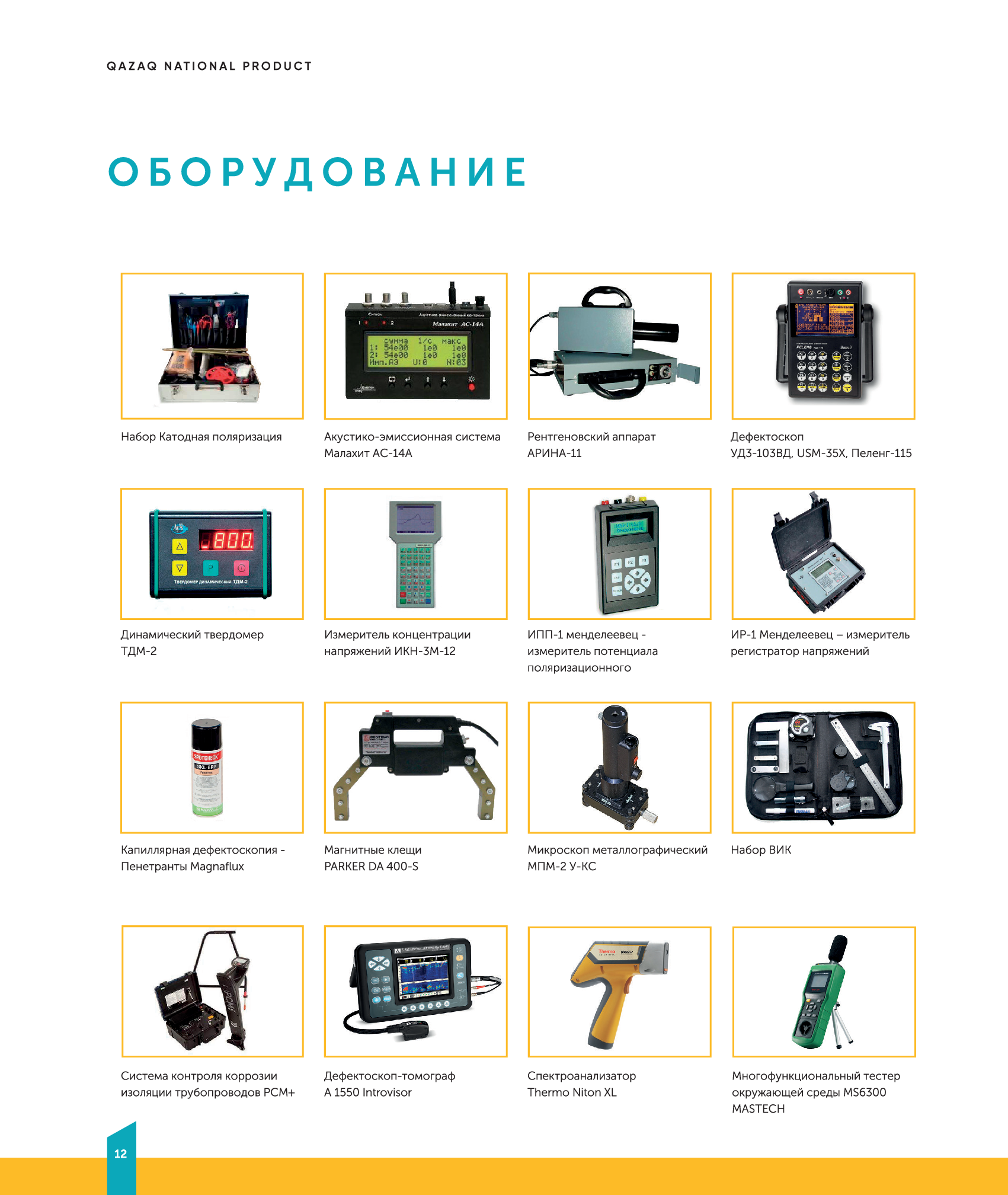 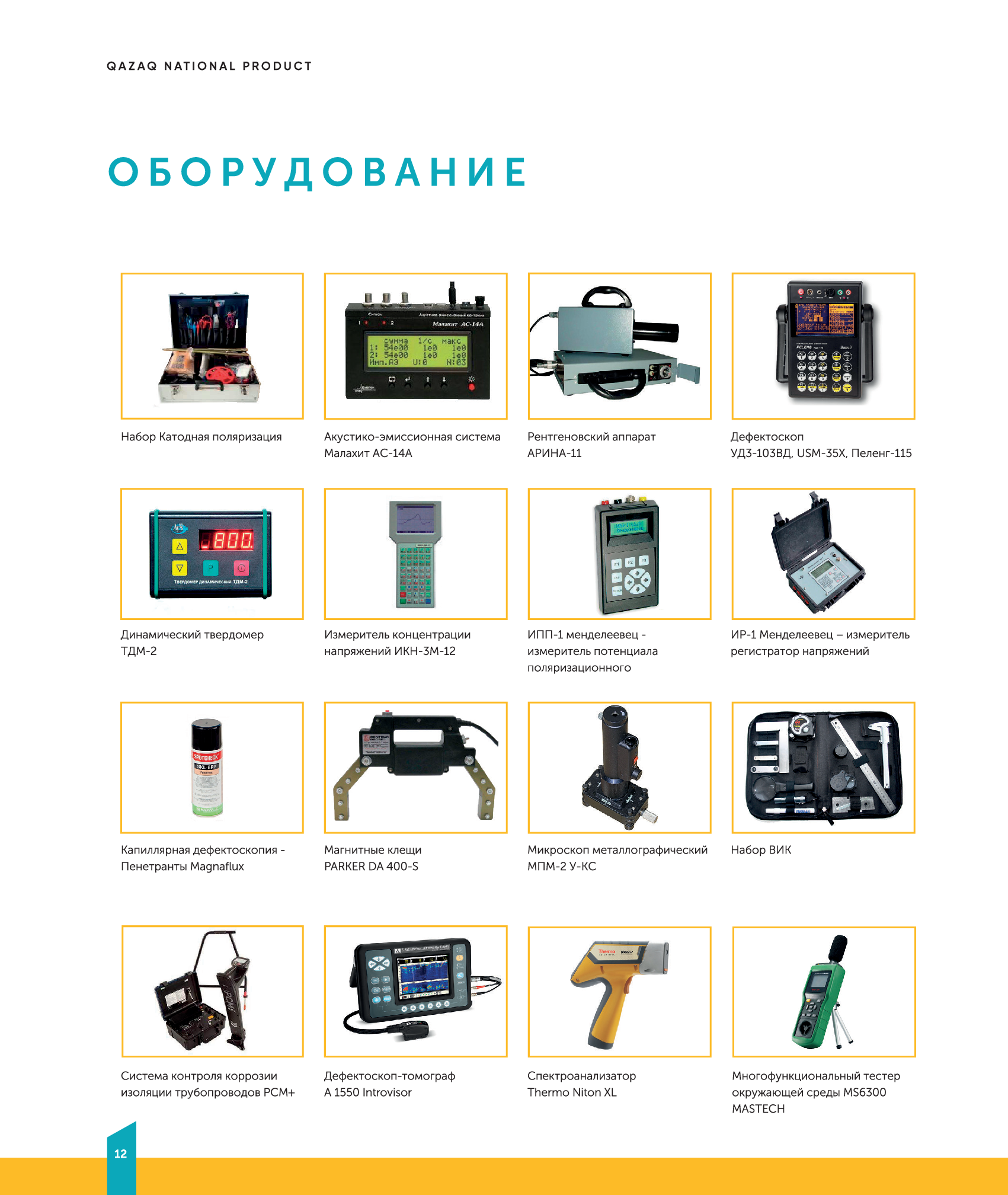 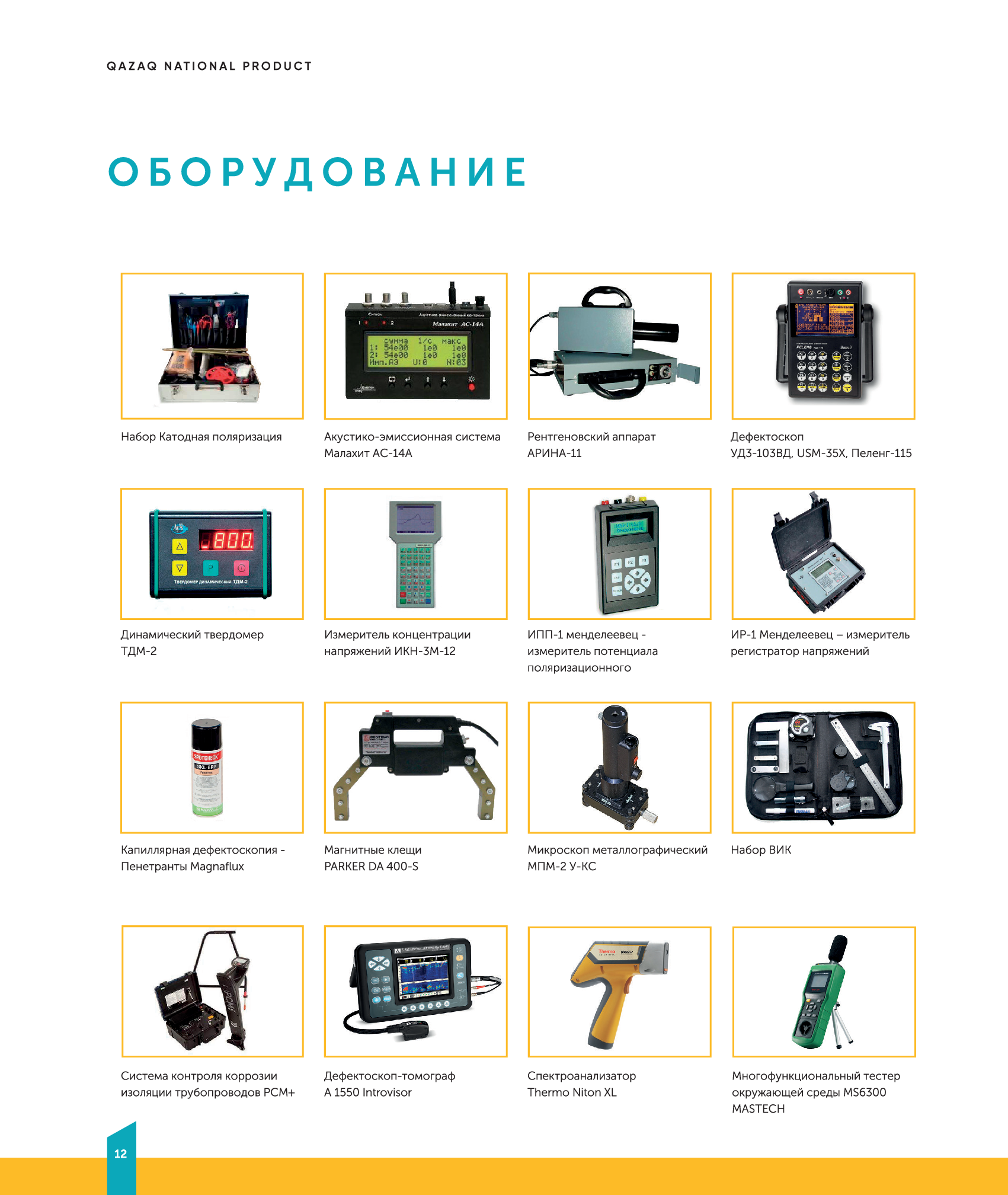 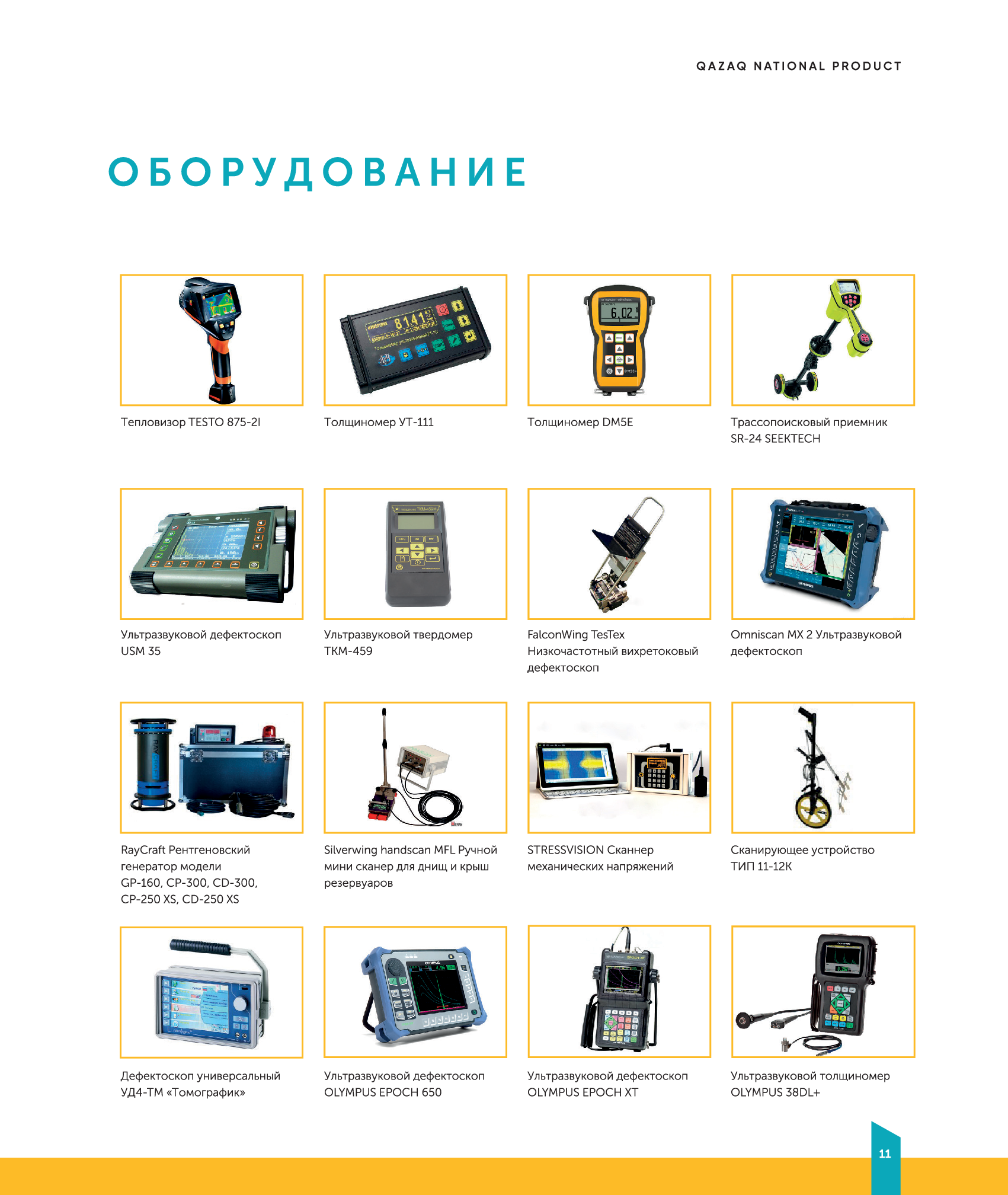 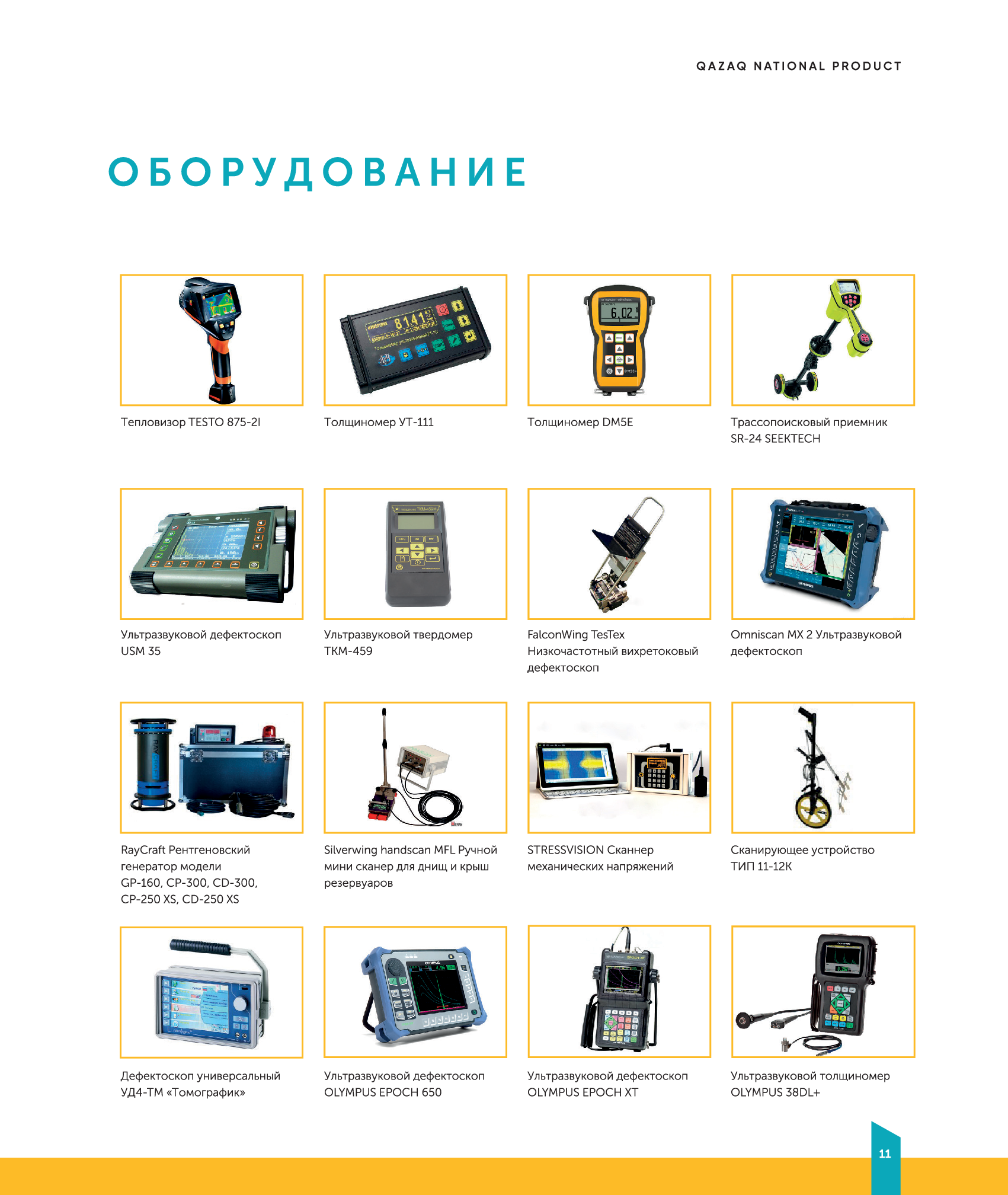 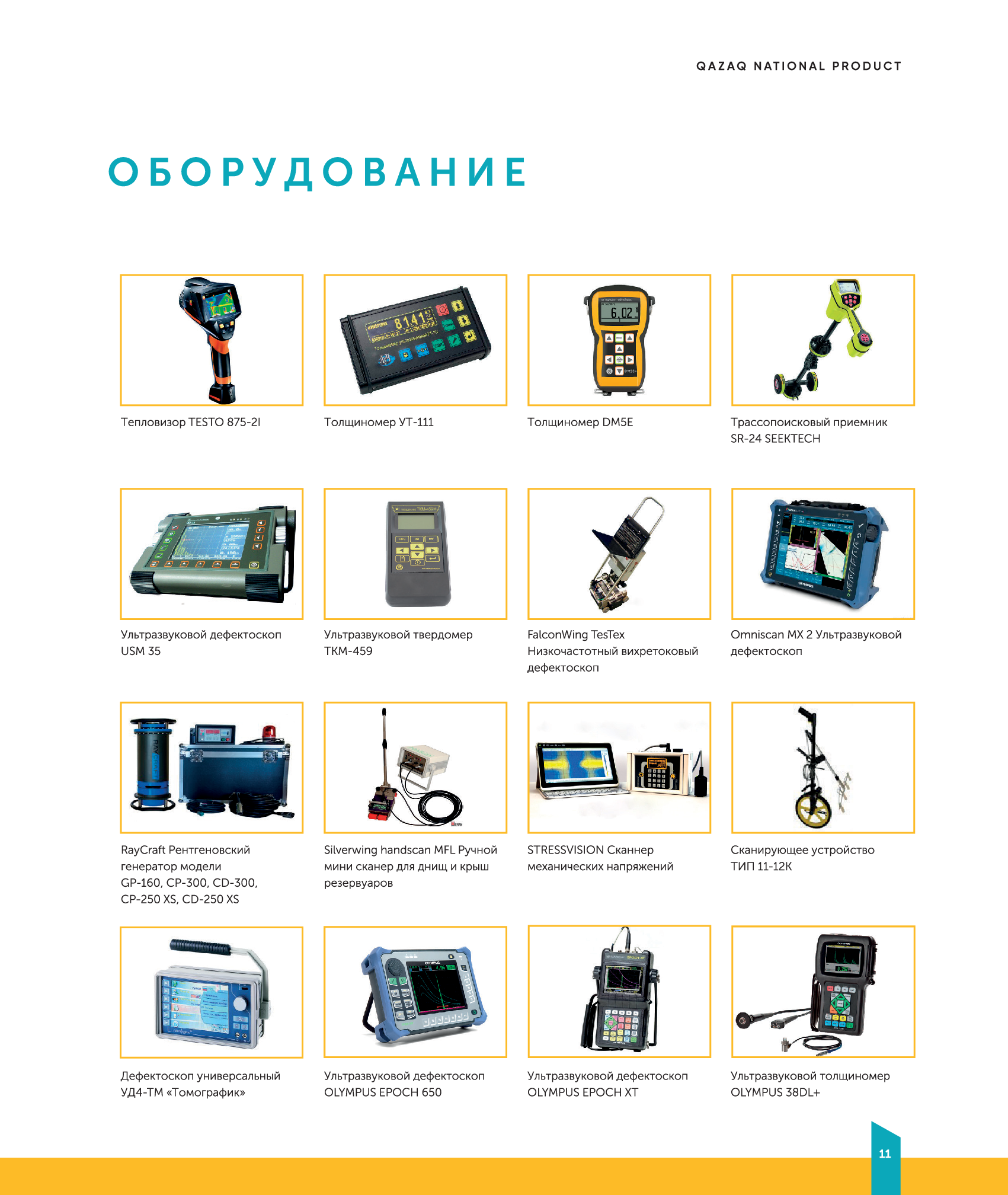 Спектроанализатор Thermo Niton XL
Система контроля коррозии изоляции трубопровода  РСМ+
Ручной мини сканер для днищ и крыш резервуаров Silverwing handscan MFL
Рентгеновский сканер модели GP-160, CP-300, CD-300,
Рентгеновский аппарат АРИНА-11
Ультразвуковой дифектоскоп Omniscan MX 2
НАШИ ПАРТНЕРЫ
ГЕОГРАФИЯ ОБЪЕКТОВ
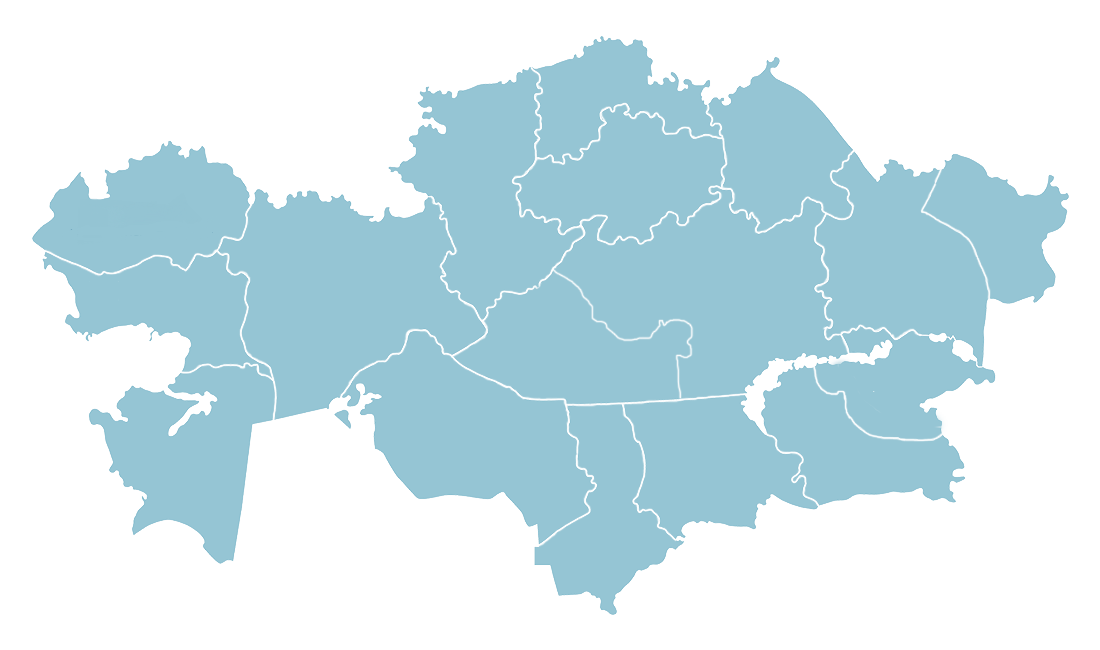 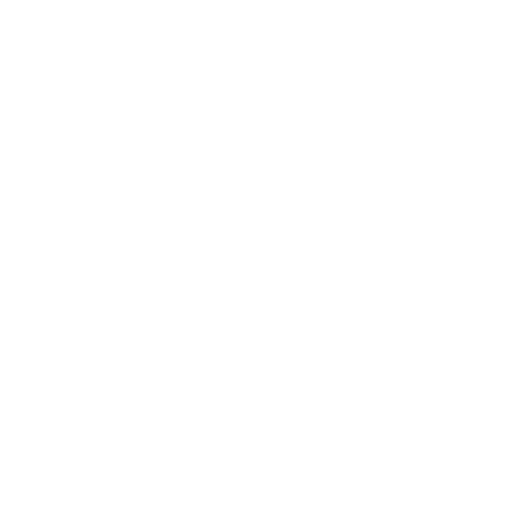 НА РЫНКЕ 
С 2014 ГОДА
ШУ
БАЛХАШ
ЖАНАОЗЕН
ПАВЛОДАР
ЭКИБАСТУЗ
АТЫРАУ
АСТАНА
САТПАЕВ
КАРАГАНДА
ЖЕЗКАЗГАН
АКТАУ
АКТОБЕ
АЛМАТЫ
ШЫМКЕНТ
КЫЗЫЛОРДА
УСТЬ-КАМЕНОГОРСК
40 РЕГИОНОВ
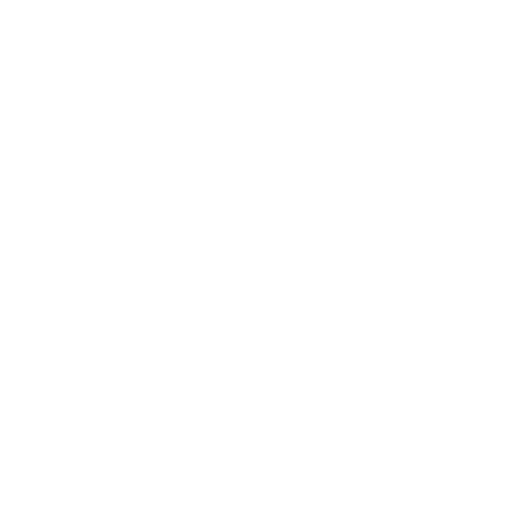 БОЛЕЕ 200 ОБЪЕКТОВ
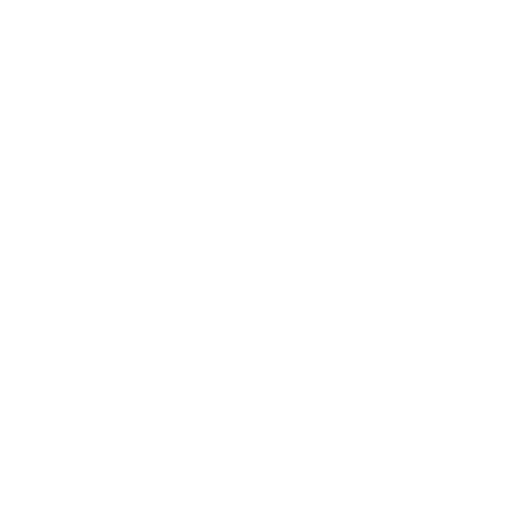 30 ЭКСПЕРТОВ
ОБЪЕКТЫ
ПГУ Туркестан 
Туркестанская область

Выполненные работы:
Строительство электростанции на базе парогазовой установки мощностью 1000 МВт
НГДУ «Доссормунайгаз»
Атырауская область, Макатский район

Выполненные работы:
обустройство скважин, благоустройство парка, строительство ВЛ
Месторождение «Дунга»
Мангистауская область

Выполненные работы:
модернизация факельной системы,
установка подогрева нефти, строительство нового водовода, модификация системы сбора
Интергаз Центральная Азия
 г. Атырау, ул.З.Гумарова,94

Выполненные работы:
капитальный ремонт нефтегазопровода Жанаозен-Жетыбай-Актау, строительство нефтегазопровода Бейнеу-Жанаозен
ОБЪЕКТЫ
Реконструкция завода “ПНХЗ”
г. Павлодар 

Деятельность :
Множество объектов касаемые реконструкции ТОО «Павлодарский нефтехимический завод»
Реконструкция АНПЗ
Атырауская область
Деятельность :
Автоматическая система
мониторинга (АСМ) за выбросами вредных веществ, монтаж закладных (врезки) в ствол дымовой трубы, установка фланцев на дымовой трубе
Строительства Газотурбинной электростанции 310 МВт
 Улытауская область

Деятельность: Строительством объектов инфраструктуры специальной экономической зоны. На площадке комплекса "Карабатан"  и Тенгиз установлены паровые котлы-утилизаторы, две конденсационные паровые турбины MTD40
АО «Интергаз Центральная Азия» 
Алматинская область, 

Деятельность :
Строительство АГРС ТЭЦ-2/ ТЭЦ-3 / перемычки TIP-04 «Кайрат» с газопроводами-отводами
ОБЪЕКТЫ
Строительство Артемьевского рудника, 2-ая очередь
Усть-Каменогорская область
Выполненные работы:
Устьценностей, сооружения водоподготовки», строительство наземной части портала и инфраструктуры объекта " Система обогрева воздуха в зимнее время для подачи по вентиляционному уклону
Реконструкция Экибастузской ГРЭС-1
Г.Экибастуз

Выполненные работы:
Проведение восстановительных работ энергоблока ст. № 1 ТОО «Экибастузская ГРЭС-1 имени БулатаНуржанова»
«Магистральный Водовод»
Атырауская область

Выполненные работы:
Строительство второй 
нитки водовода «Астрахань-Мангышлак» диаметром 1220х12 мм протяженностью 151 км (участок 56-207 км)»
Замена оборудования и обновление сетей Алатау Жарық Компаниясы 

Выполненные работы:
Множество объектов по реконструкции сетей города Алматы
ОБЪЕКТЫ
Строительство перерабатывающего комплекса месторождения  «Жалпак»
Туркестанский район 

Выполненные работы:
«Строительство наземного перерабатывающего комплекса месторождения "Жалпак”»
Реконструкция ТЭЦ-3
Г. Алматы

Выполненные работы:
«Реконструкция и расширение золоотвала ТЭЦ-3. 5-очередь.», Установка автоматизированной системы мониторинга выбросов (АСМ) на источниках
Газификация  г. Астана
Акмолинская область, 

Выполненные работы:
строительство газопровода высокого давления
Строительство
трубопроводов на месторождении Казгермунай
 Улытауская область

Выполненные работы:
Обустройство устьев 10-ти скважин на м/р КГМ со строительством
трубопроводов
СВИДЕТЕЛЬСТВА И АТЕСТАТЫ
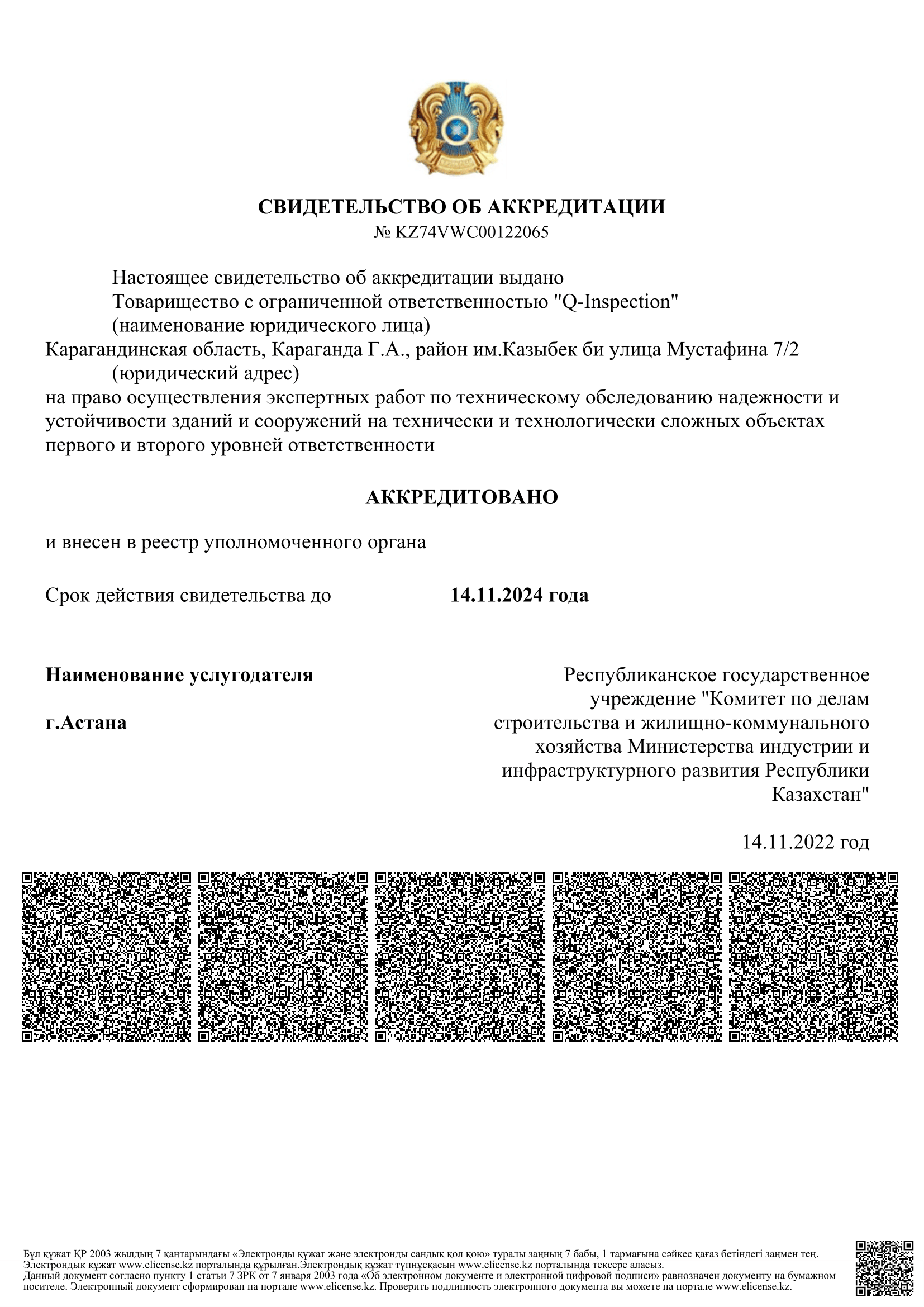 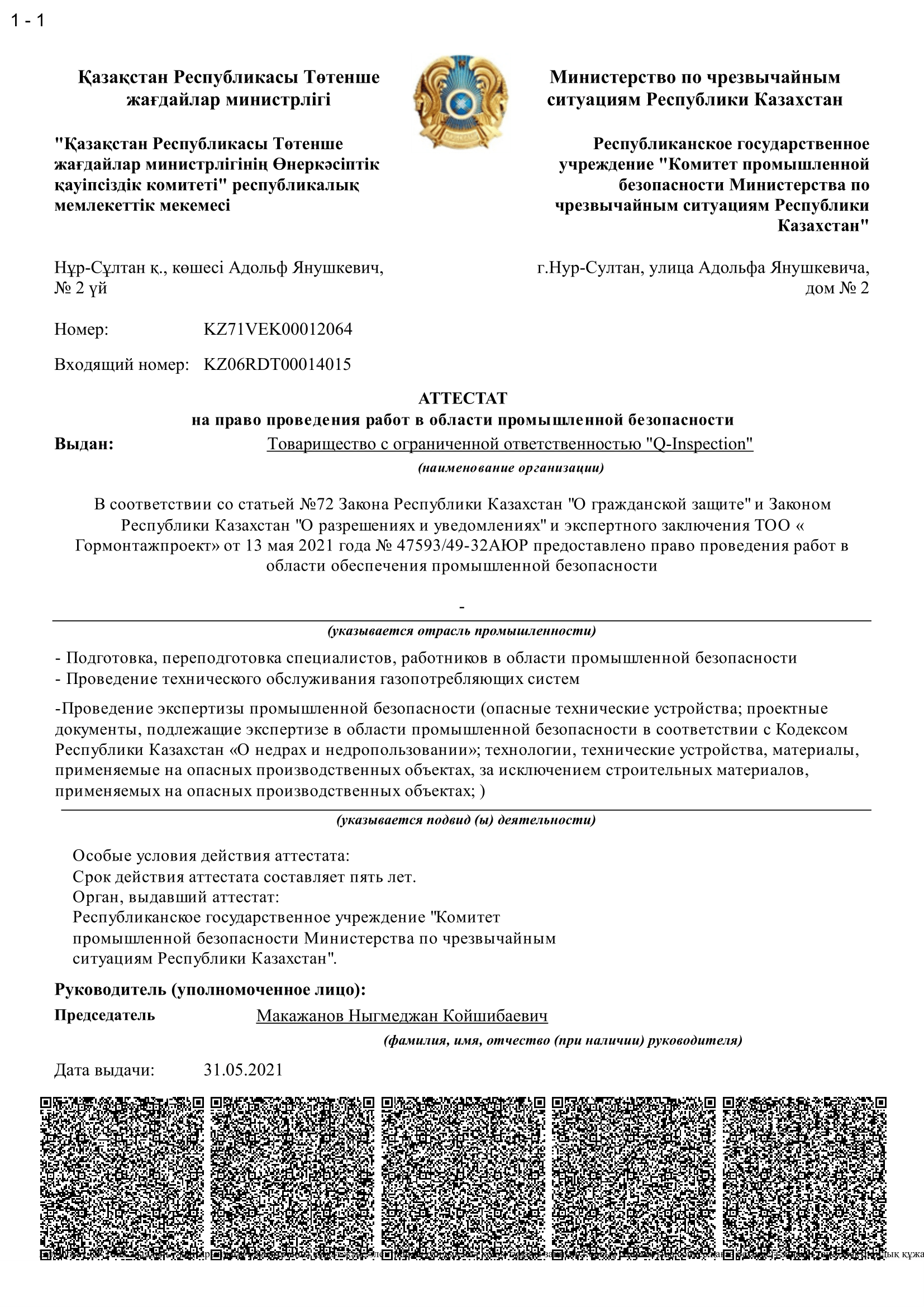 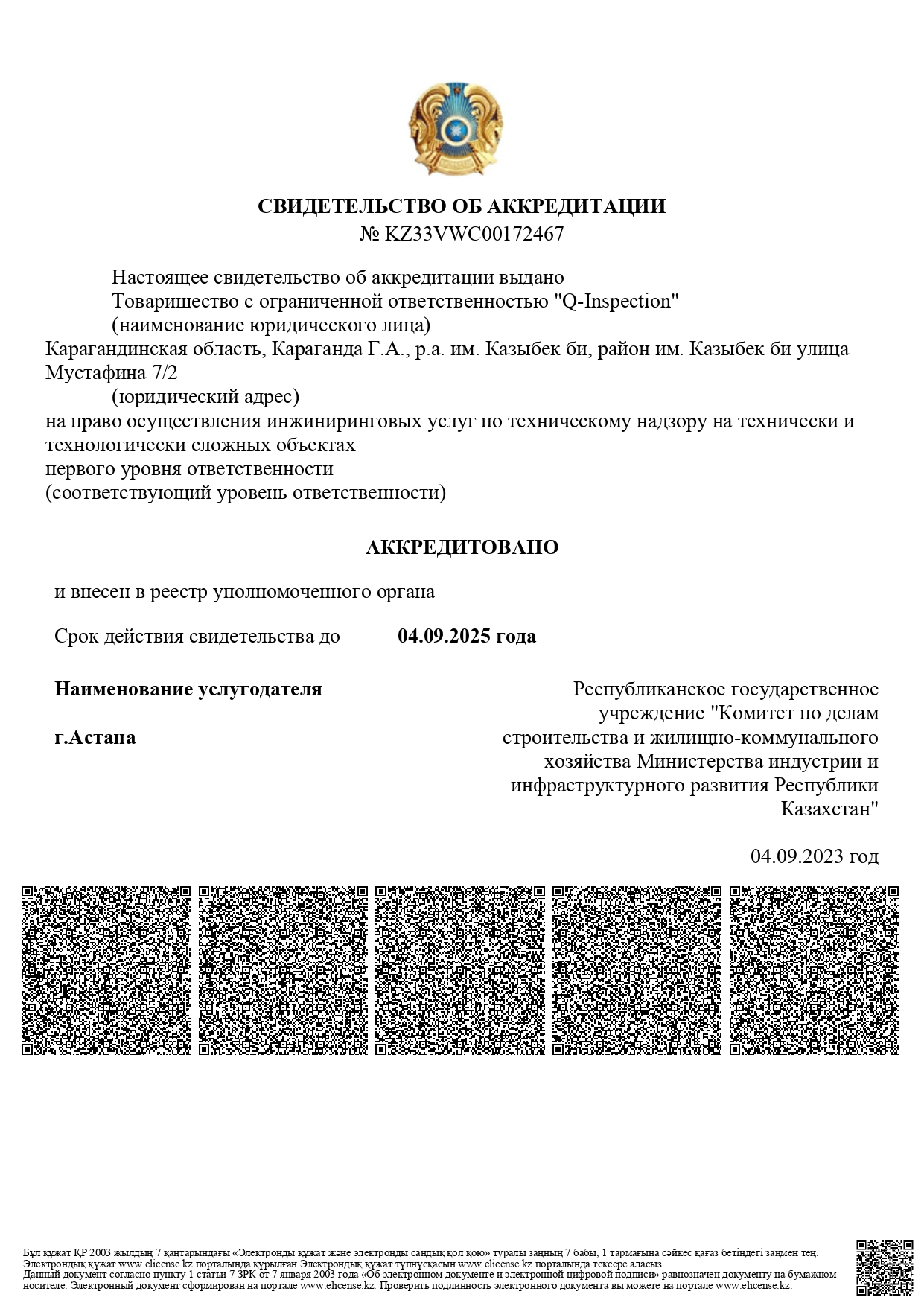 СЕРТИФИКАТЫ
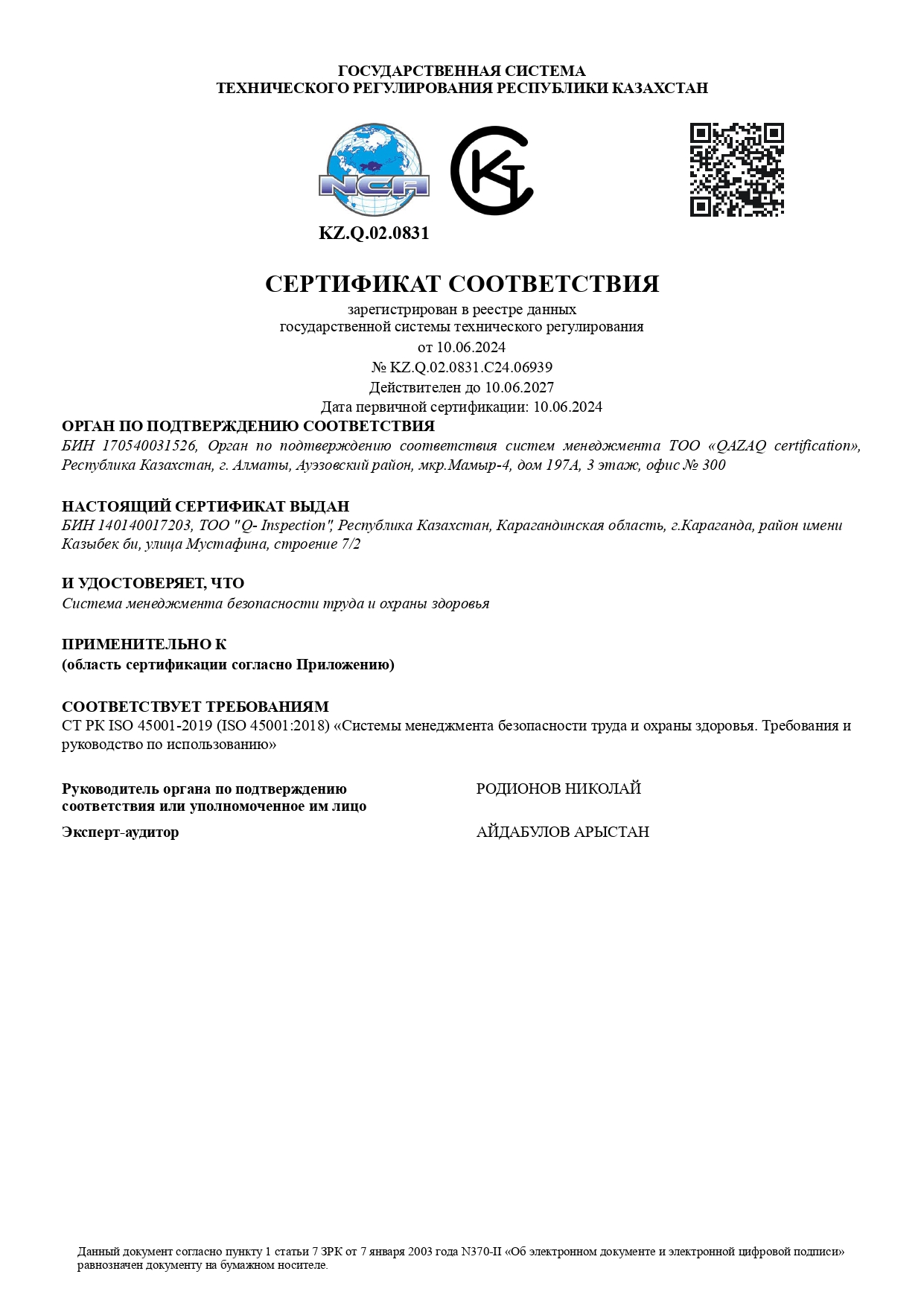 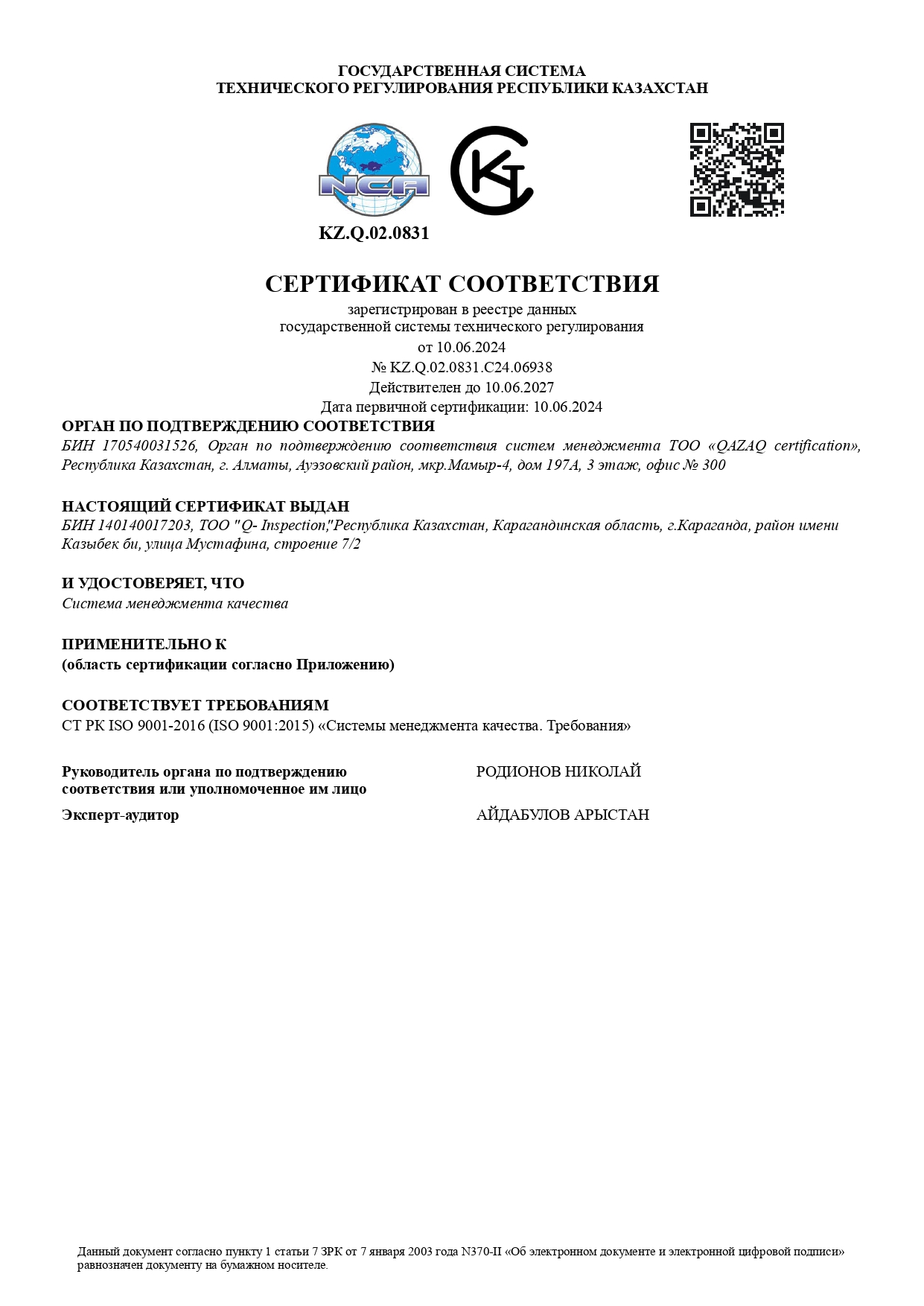 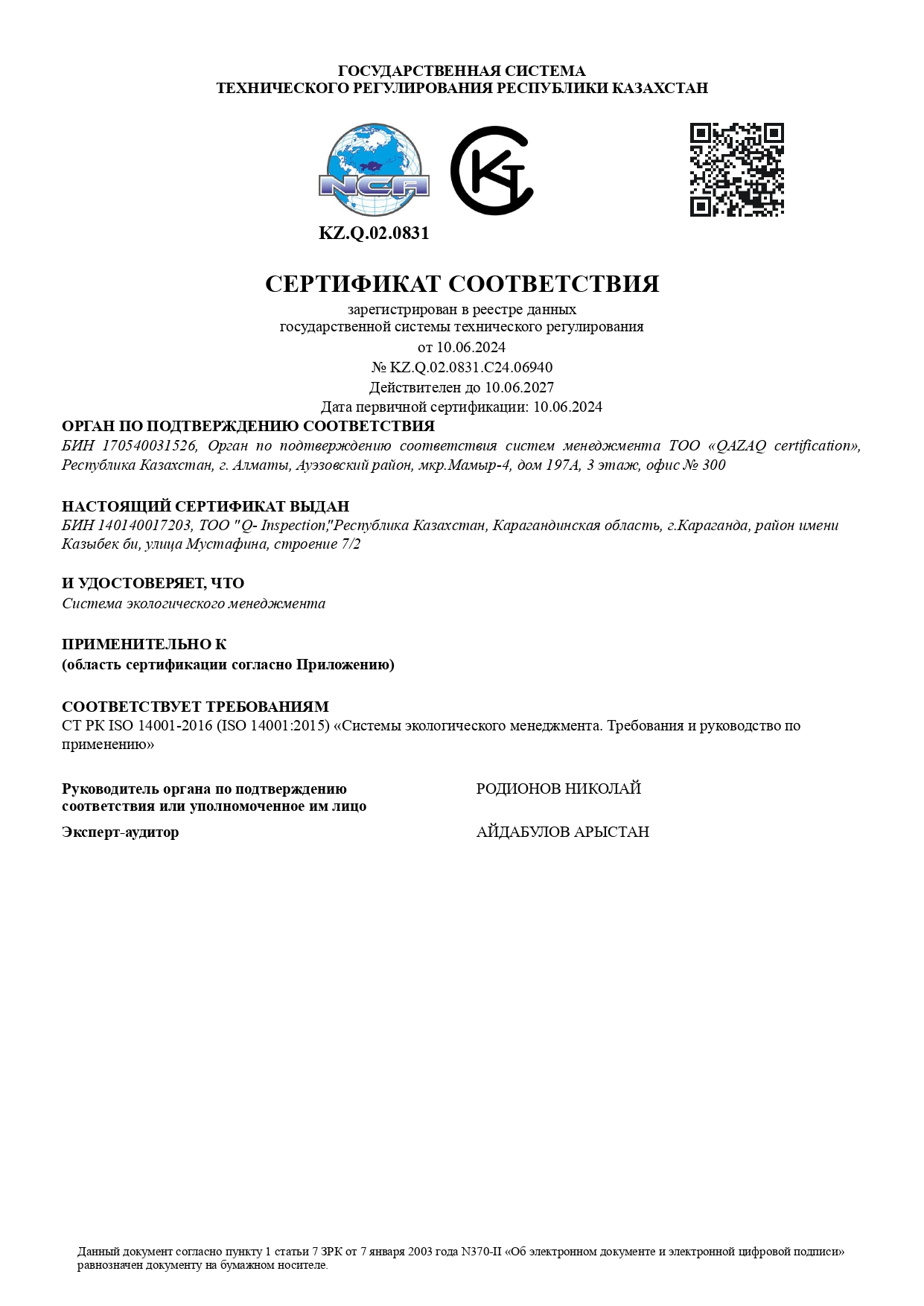 ОТЗЫВЫ
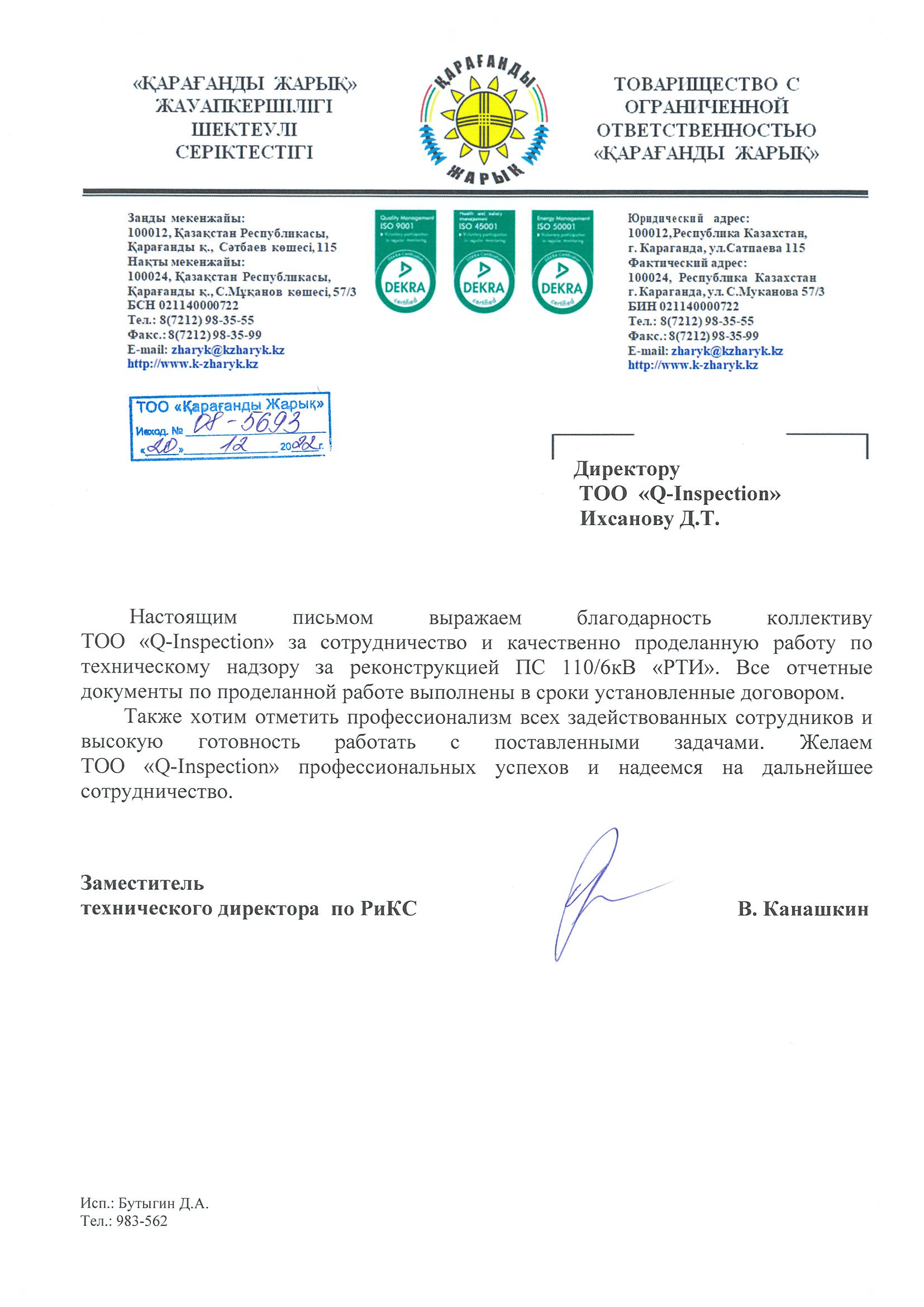 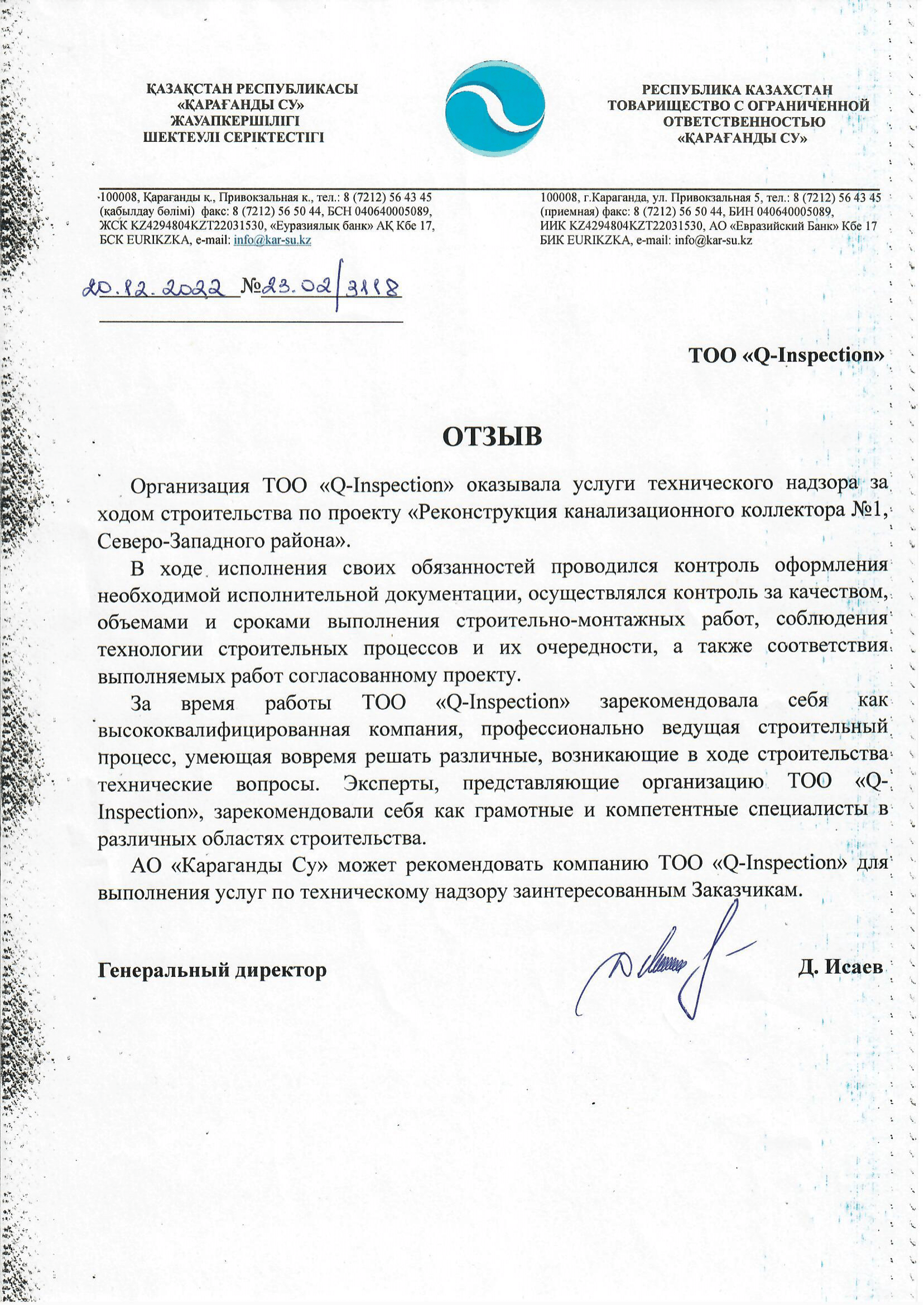 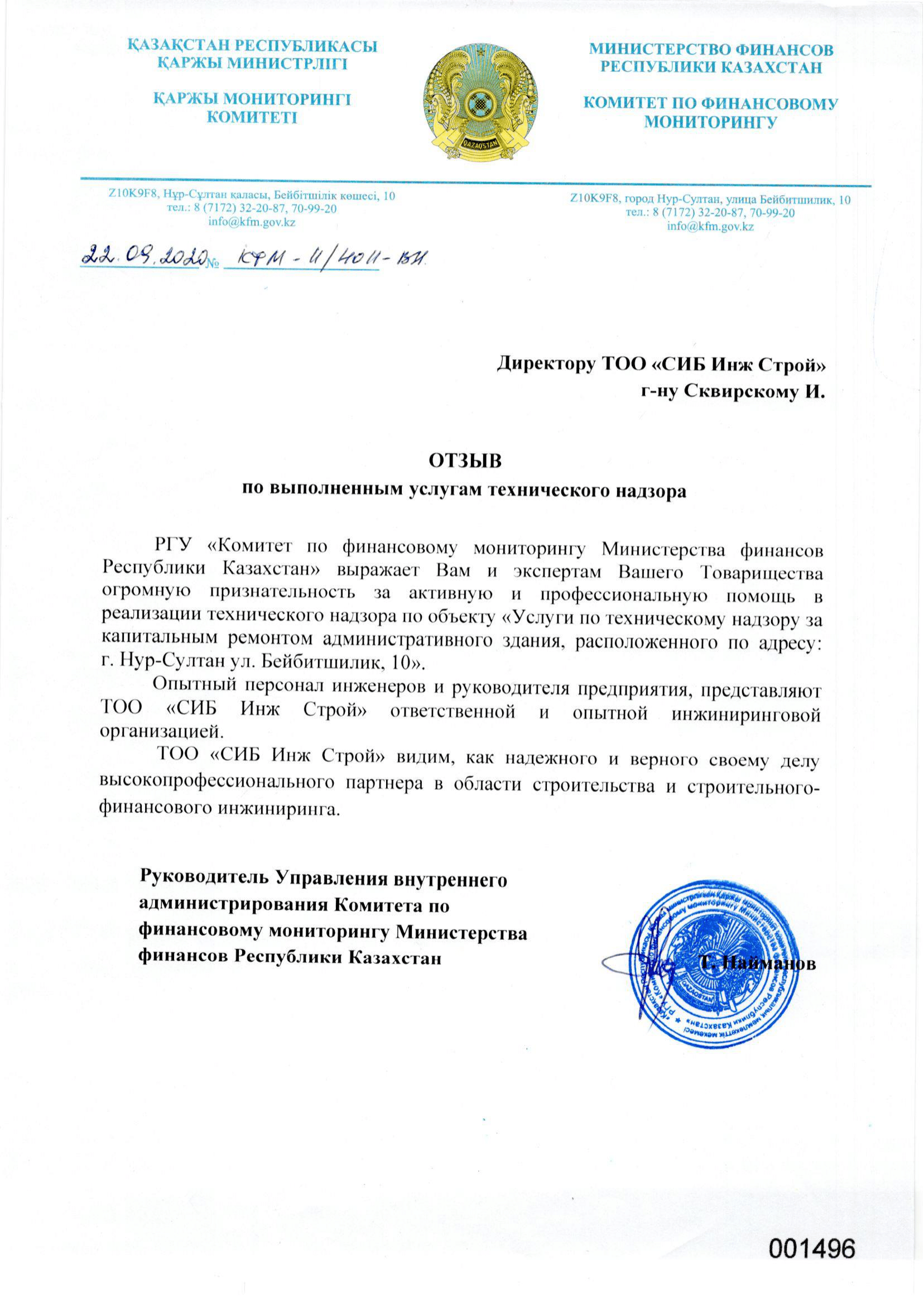 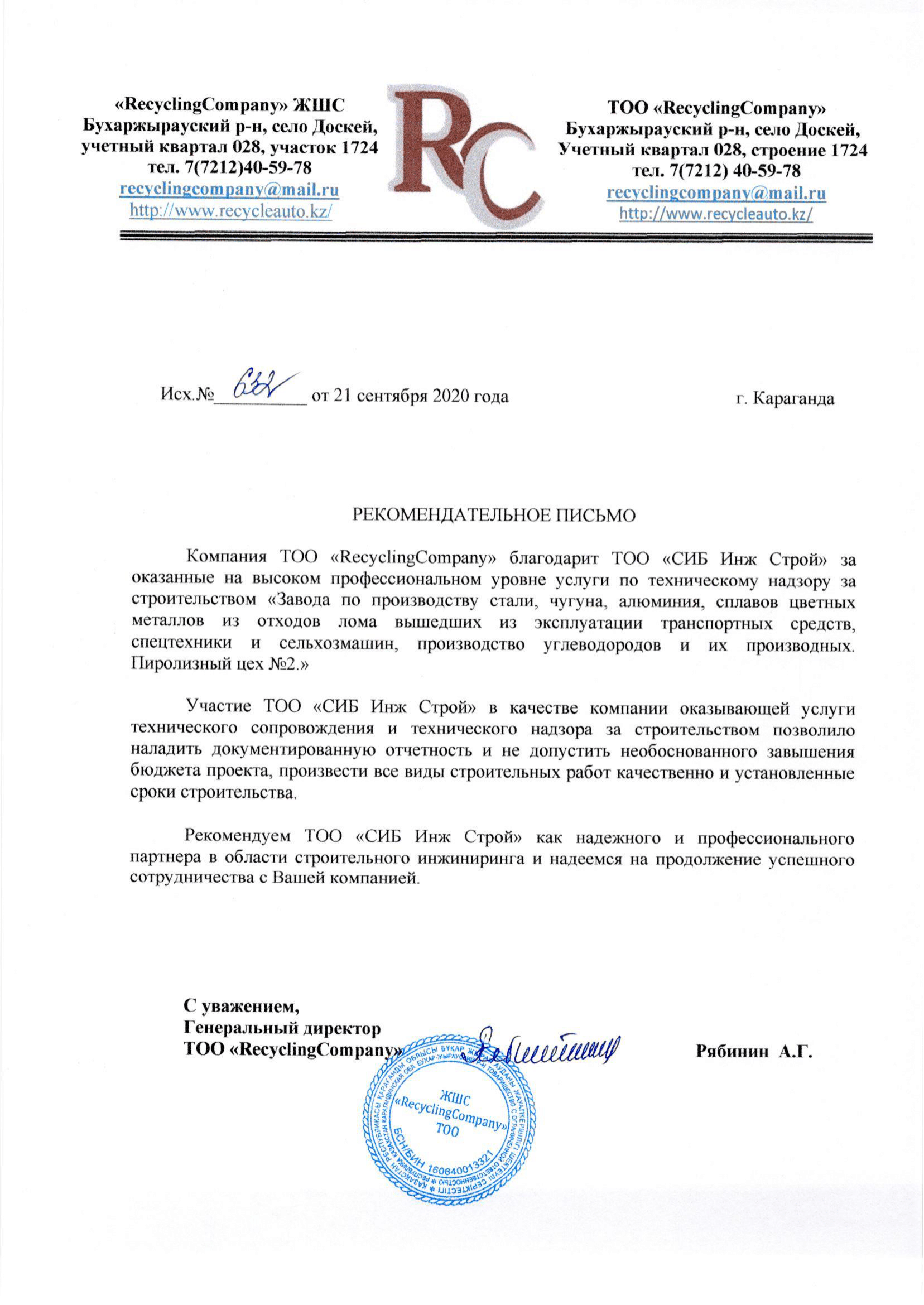 НАШИ КОНТАКТЫ
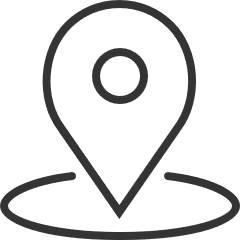 МУСТАФИНА 7/2, КАРАГАНДА
+7 (775) 681-0328
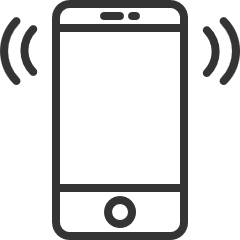 qins.kz
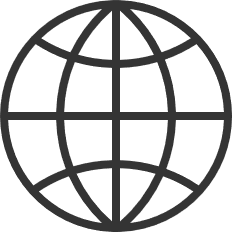 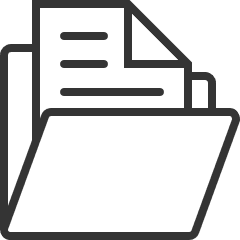 info@qins.kz